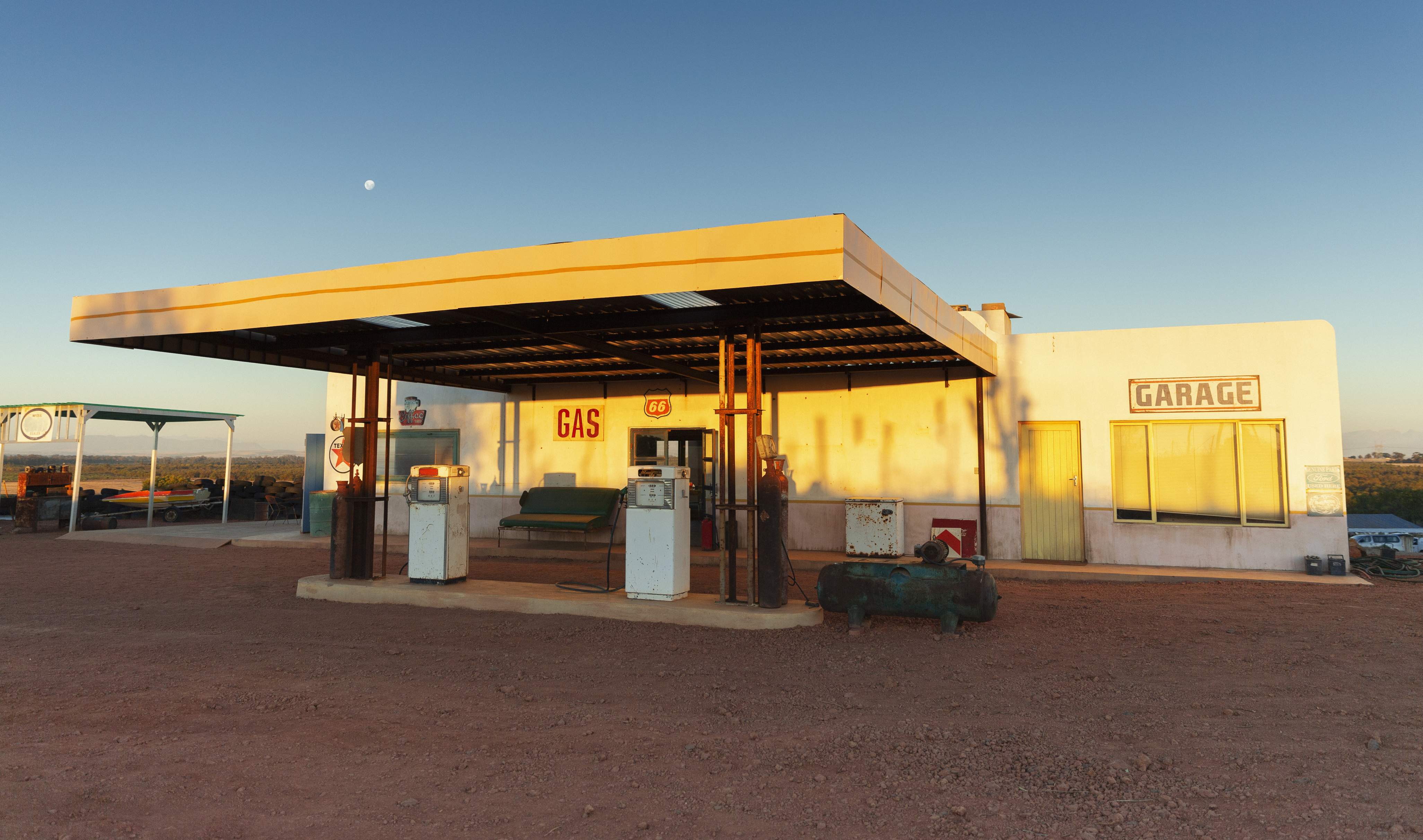 Discussion of Prohibition of New & Expanded or Reconstructed Service Stations in Pinole
Tuesday, February 6, 2024
City Council
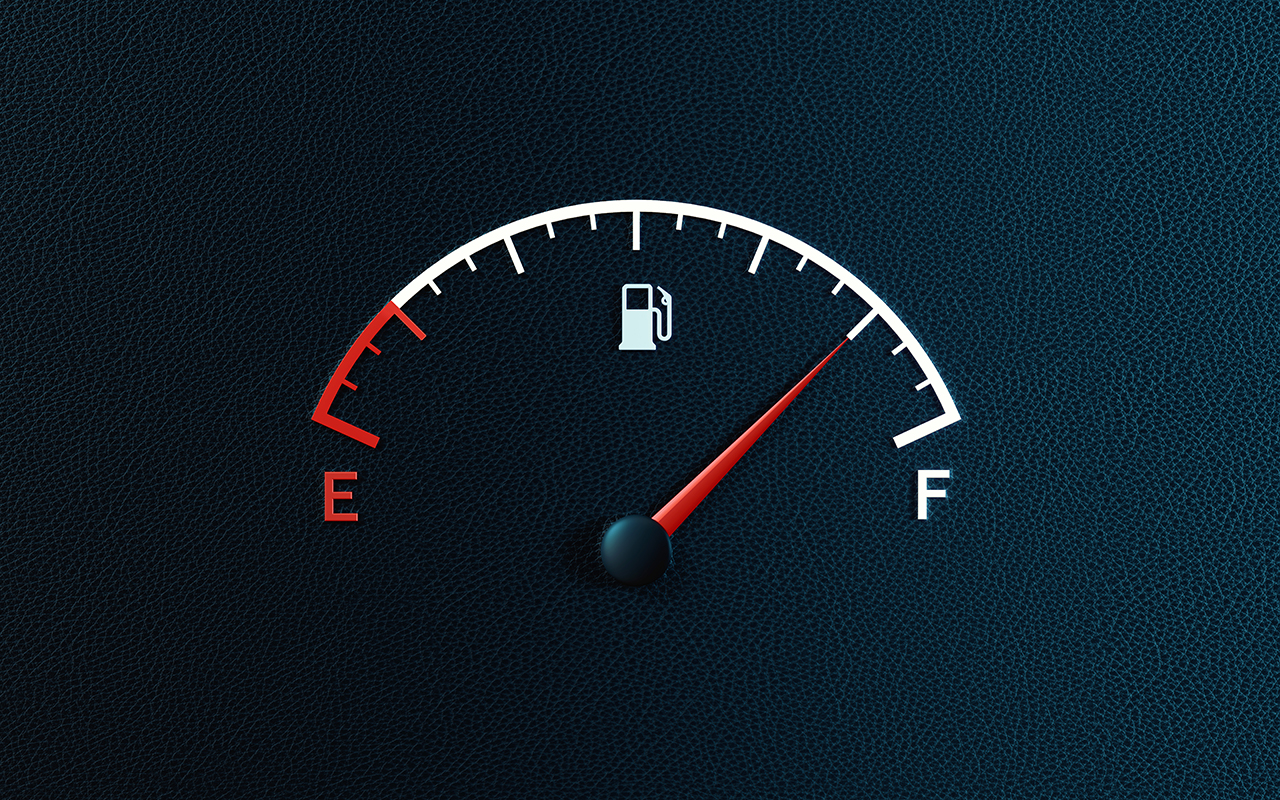 Background & Tonight’s Agenda
July 18, 2023: Future agenda item request (Councilmember Sasai)
Tonight’s Agenda:
The current landscape of state and local legislation related to carbon neutrality
Gas station regulation in other communities 
Climate Emergency Policies in Pinole
Pinole's existing service station inventory
Pinole's existing service station regulations
Pinole's fuel sales tax information
What it means to become a nonconforming use
Options for establishing regulations prohibiting creation of new gas stations, and the expansion, reconstruction and relocation of existing gas stations, in Pinole
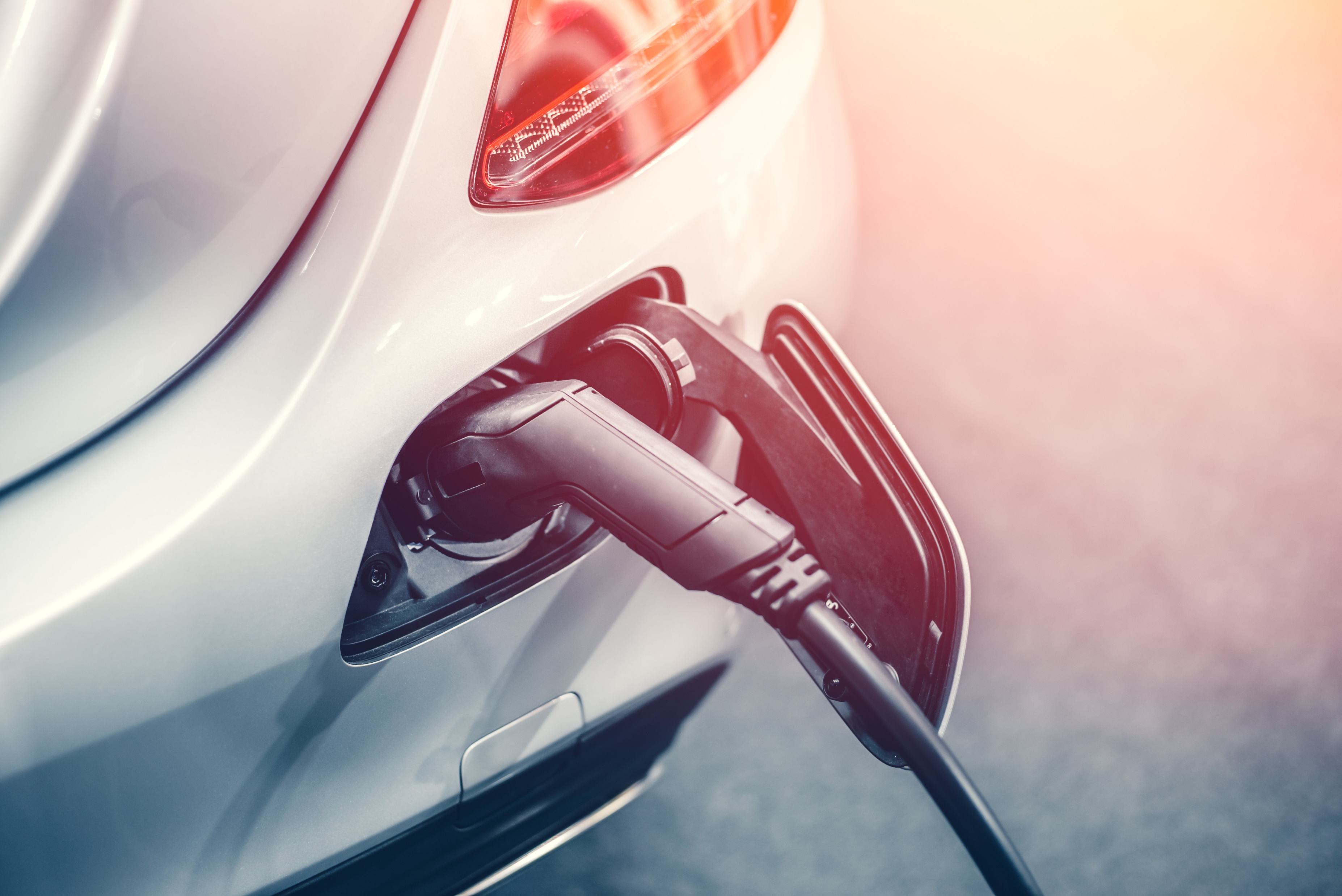 State Legislation Related to Gas Vehicles
Carbon neutrality is the point at which the removal of carbon pollution from the atmosphere meets or exceeds emissions.
In 2018 Governor Brown enacted Executive Order B-55-18, calling for carbon neutrality in California by 2045. 
In 2020, Governor Newsom issued Executive Order N-79-20, no sales of new gas-powered passenger vehicles and certain freight trucks by 2035 and medium and heavy-duty trucks by 2045. 
In 2022, the California Air Resources Board approved the Advanced Clean Cars II rule. By 2035, 100% of new cars and light trucks sold in California must be zero-emission vehicles, which also includes plug-in hybrid electric vehicles.
Gas/Service Station Regulation in Other Communities
General Approach to Enacting Regulations
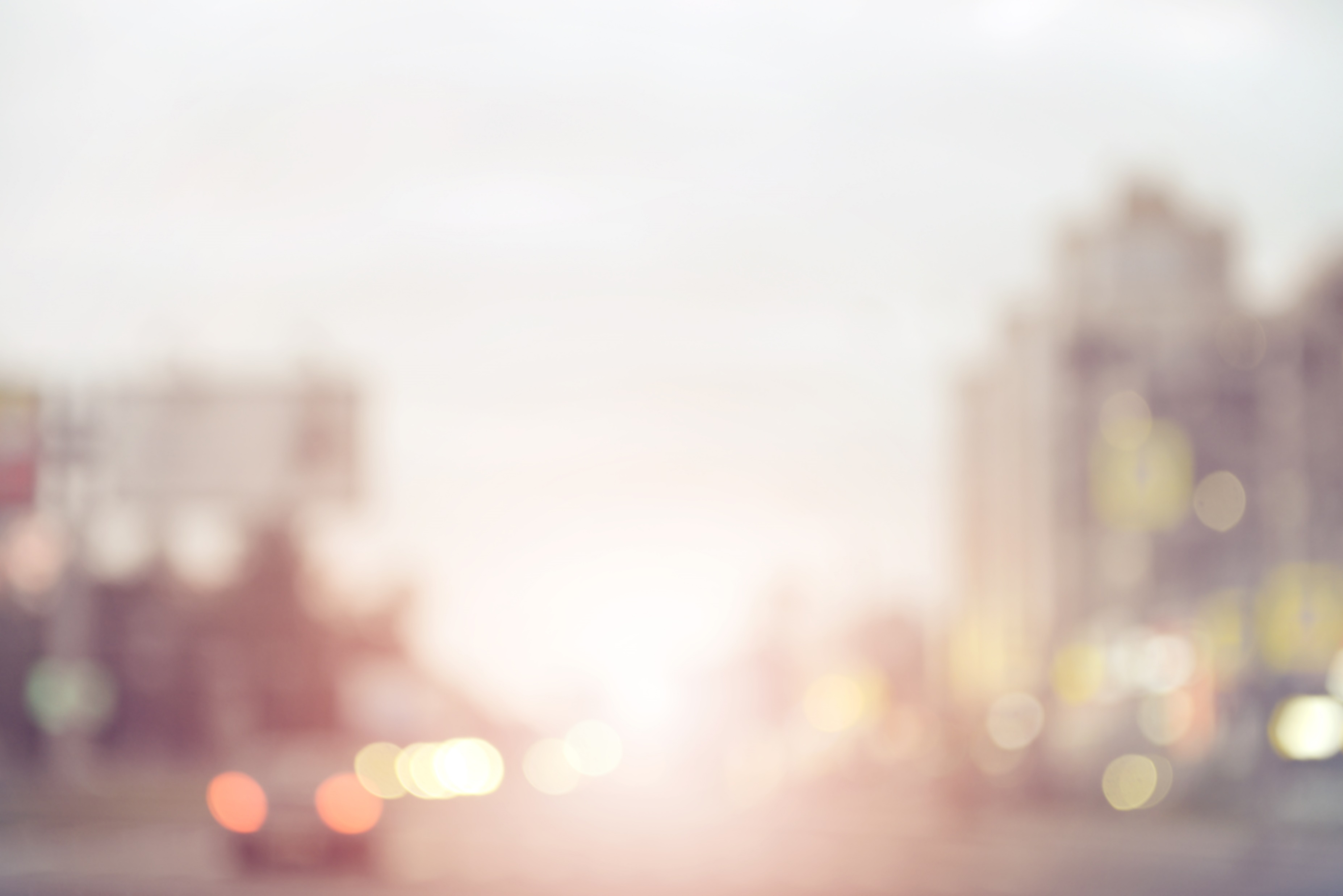 Climate Emergency Policies in Pinole
Prior to 2021:
Adopting and implementing the General Plan Sustainability Element,
Selecting MCE as the default electricity provider for residents and businesses, 
Investing in energy conservation for some City operations. 
2021: Resolution 2021-93 declaring a climate emergency and directing Staff to take certain actions. 
2022: Greenhouse Gas (GHG) inventory to establish a baseline of GHG emissions.
The inventory showed that the highest sector of GHG emissions is from on-road transportation in Pinole, at over 30,000 MT CO2e (metric tons carbon dioxide equivalent). 
Climate Action and Adaptation Plan (CAAP) - public review in March 2024.
The CAAP will target reducing emissions in Pinole from 2017 levels of 72,196 MT CO2e to 58,004 MT CO2e by 2030 and 0 MT CO2e by 2045.
Where are Service Stations in Pinole Allowed?
Service Stations: retail businesses selling gasoline or other motor vehicle fuels.
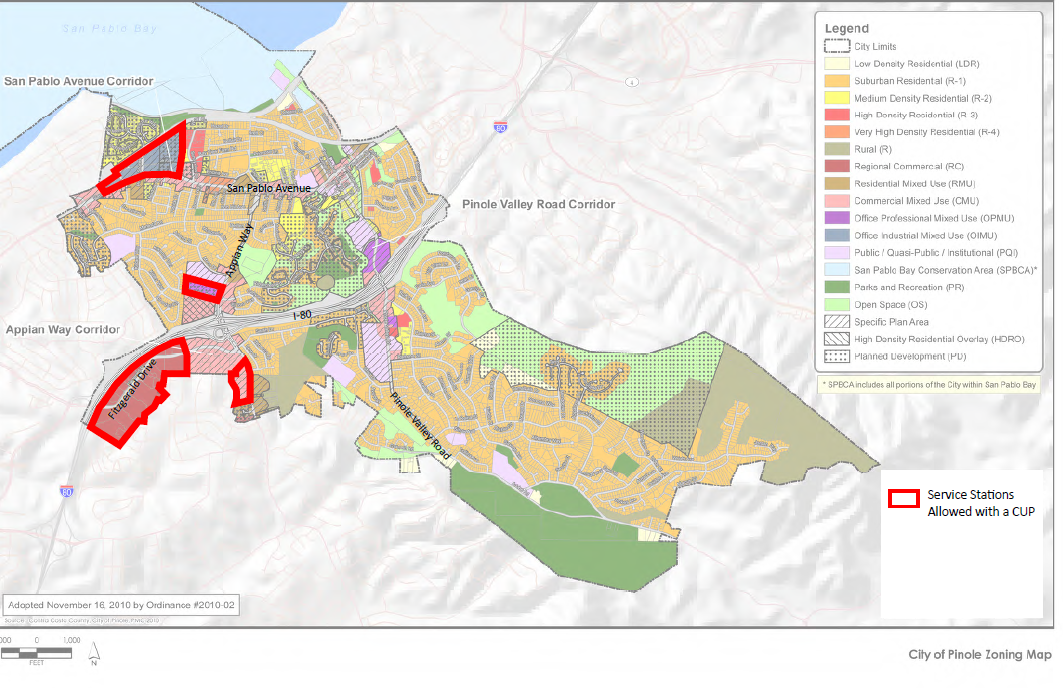 Allowed with a CUP only:
OIMU in the Service Sub-Area in the San Pablo Avenue Corridor.
OPMU in the Service Sub-Area in the Appian Way Corridor.
CMU in the Mixed Use Sub-Area in the Appian Way Corridor.
RC Zoning District.
Existing Regulations: Service Stations
Chapter 17.44 incentivizes the expansion, modification, or retrofit of an existing service station to incorporate biodiesel or other alternative fuels or charging stations for electric vehicles via simple administrative plan check procedures.
New Stations: Comprehensive Design Review and Conditional Use Permit.
Location requirements 
Development and design standards
Existing service stations and modifications to existing service stations are generally exempt from the regulations in Chapter 17.34.
Chapter 17.34 also specifies that grounds for revocation of the CUP for a service station include discontinuation of the station for any reason for a continuous period in excess of 180 days.
Existing Service Stations in Pinole
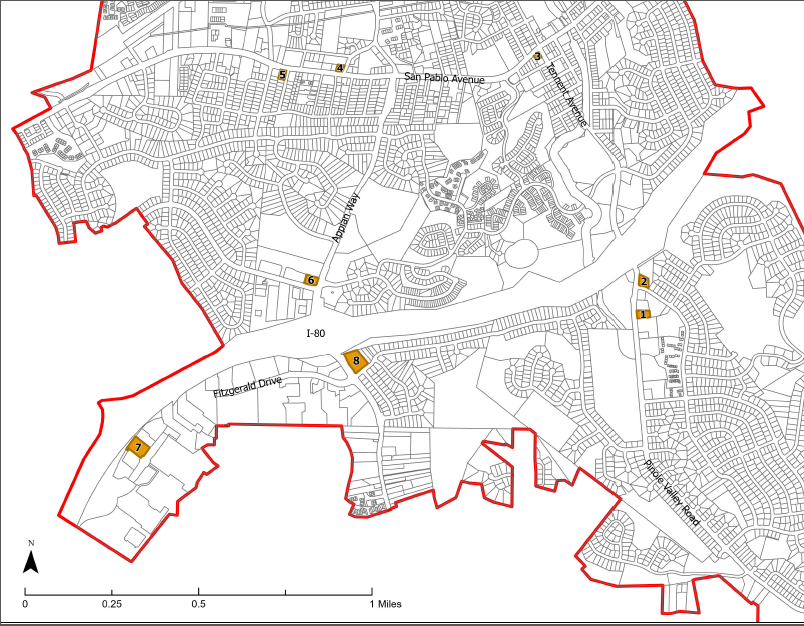 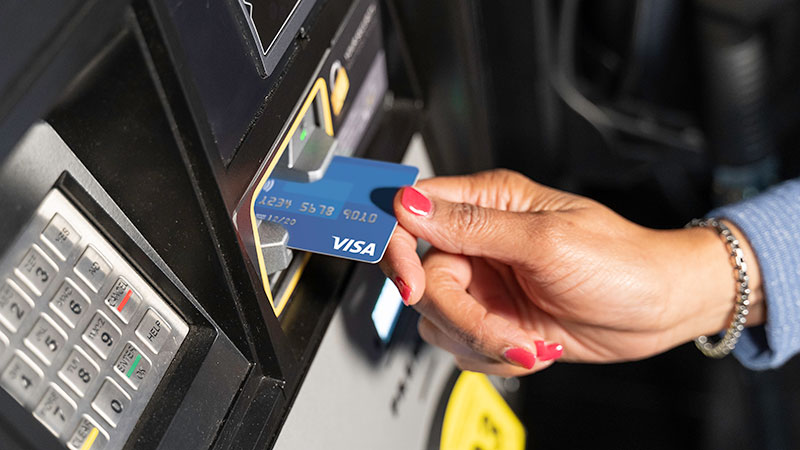 Gas Sales Tax Information
Taxable sales in the Fuel and Service Station Business Group
Non-Conforming Use Regulations in Pinole
Options for Next Steps
1. Short Term
2. Permanent Regulation Process
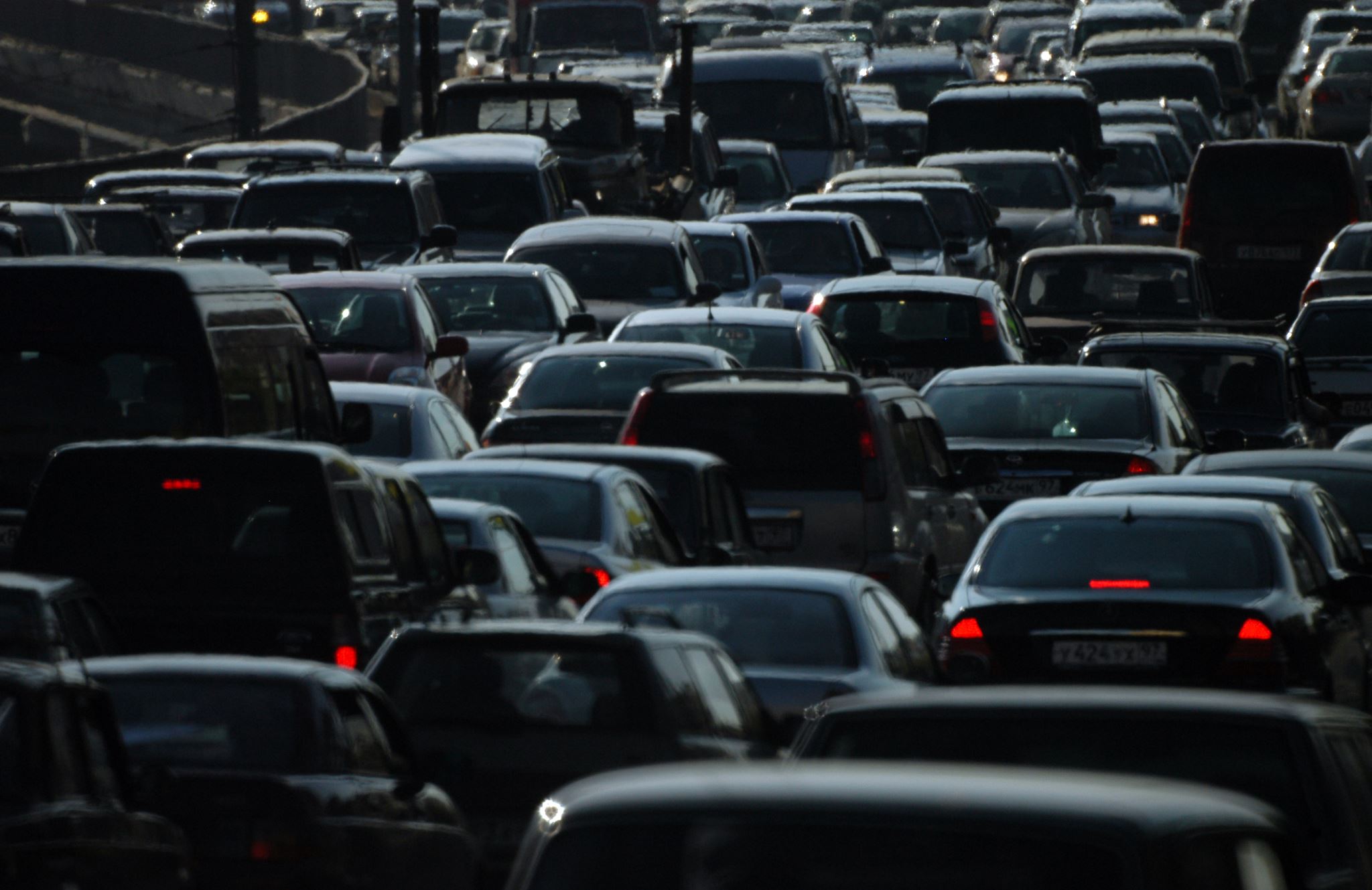 Fiscal Impact
The cost of preparing amendments to the General Plan, Specific Plan and Zoning Ordinance is associated with the time spent by the staff to make such amendments. 
It is uncertain how much revenue the City will lose in sales tax by prohibiting future gas stations. A shift to taxation of EV charging (which is still unknown) may end up filling the gap to some extent, especially paired with a strong push by the City to encourage ample EV charging facilities in Pinole.
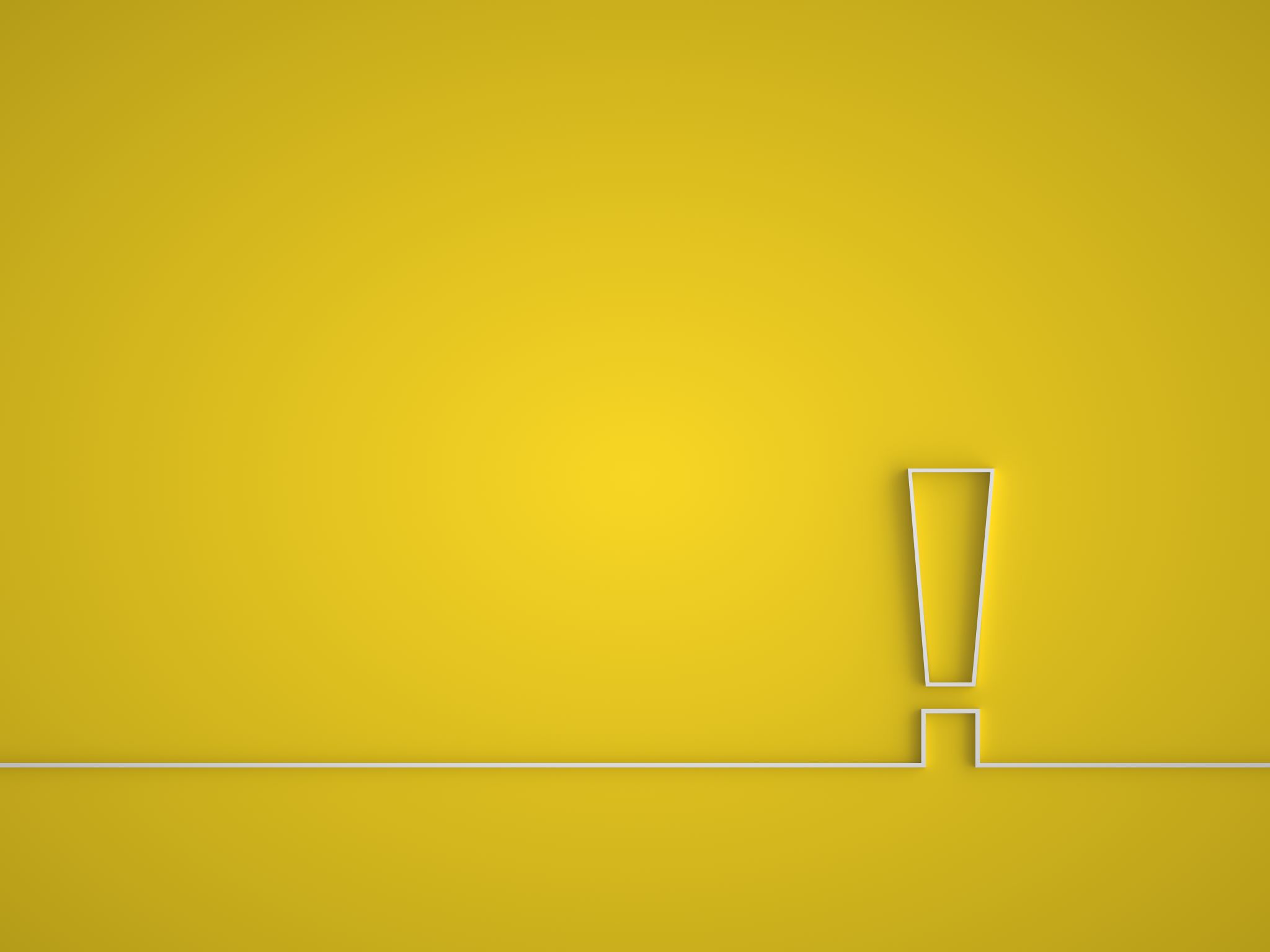 Options for next steps
Direct start to return with an Interim Urgency Ordinance, which would temporarily halt approval of building permits or other entitlements for new service station uses or the expansion of existing service station uses; and
Direct the CAAP include an action to go through a public process to adopt permanent regulations prohibiting the expansion, reconstruction, and relocation of existing service stations prior to the end of the Interim Urgency Ordinance.
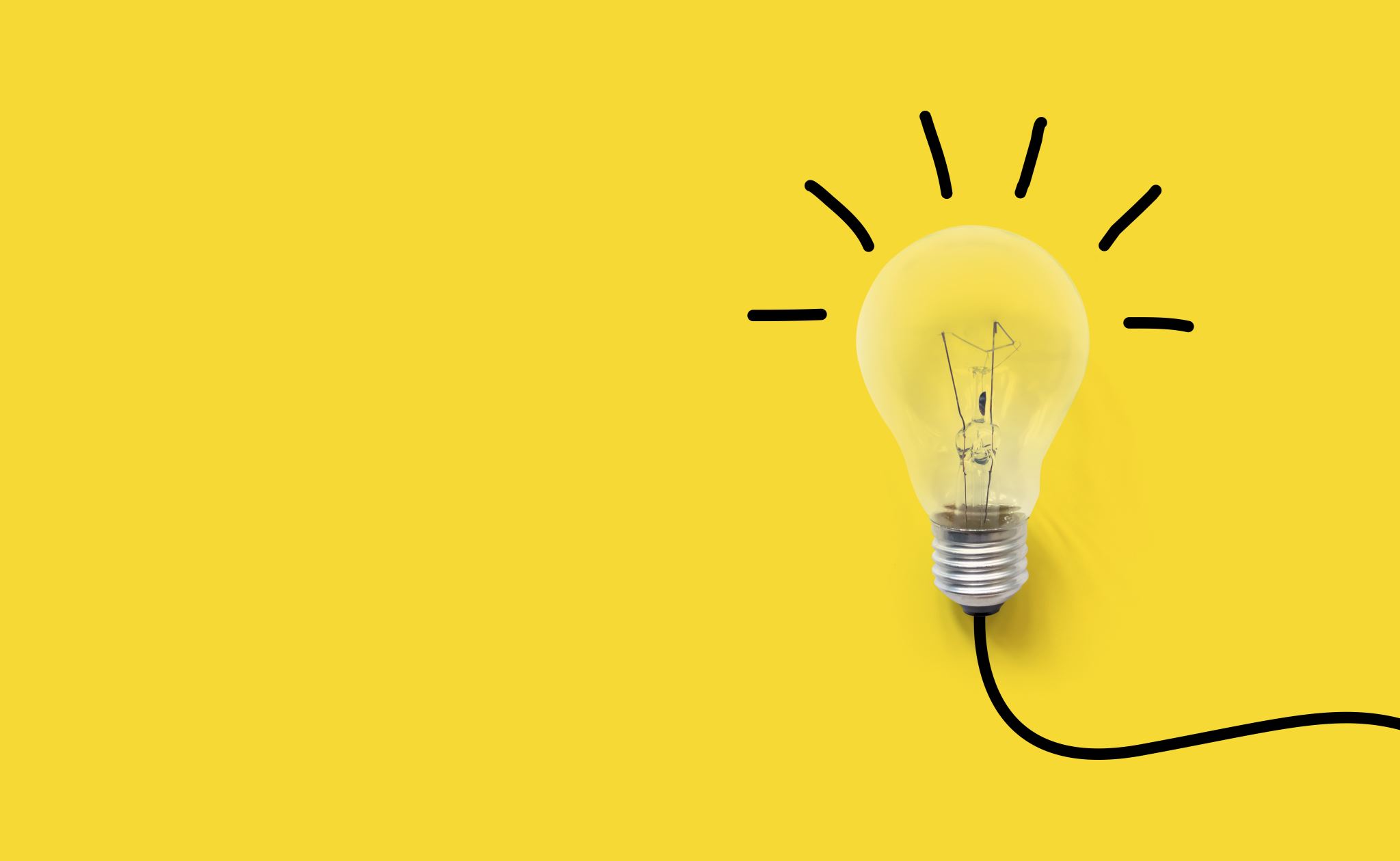 Staff Recommendations
Staff recommends that the Council receive information and provide staff with appropriate direction for future actions, if any.